Effects for the enviroment of fibres and fabrics production
Economics /Social aspects of fibres and fabrics production
Impact gas damaging 



Dumping site
Waste in water
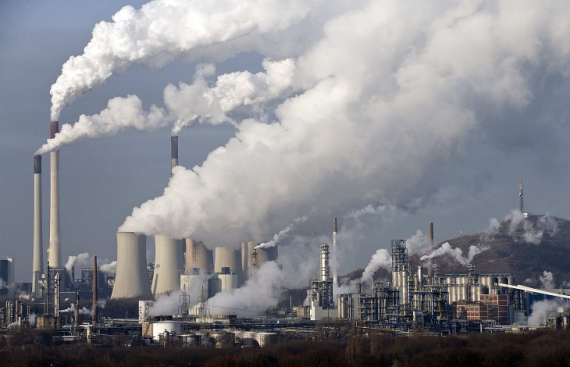 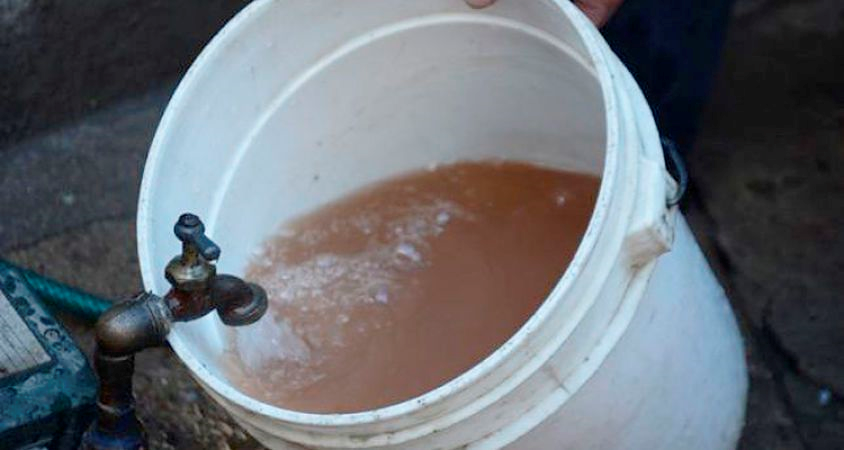 harmful gases
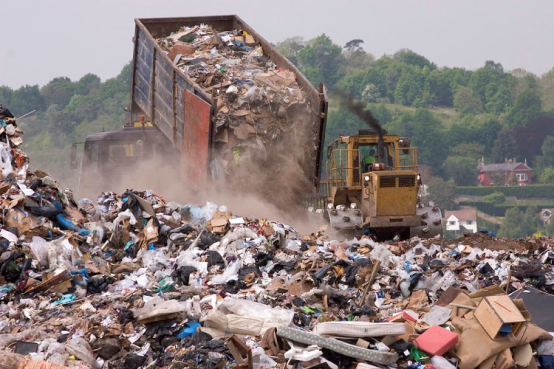 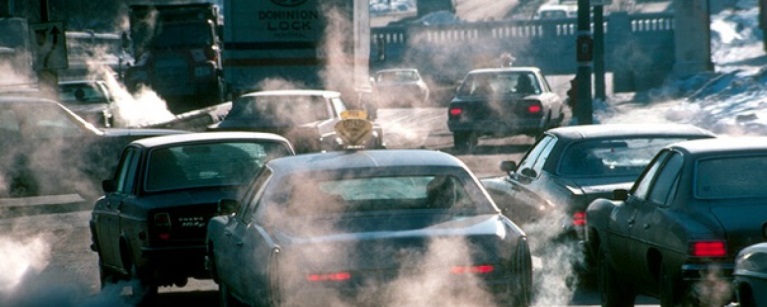 Dermatological problems
Cáncer
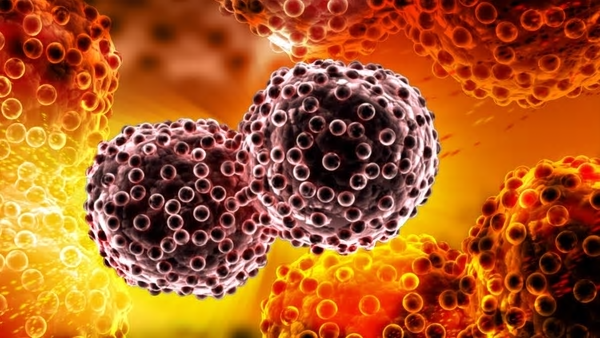 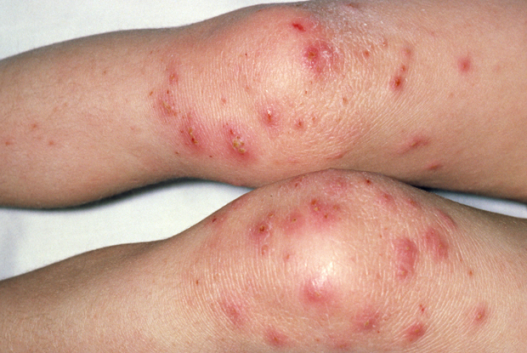 Stomach problems
Digestive problems
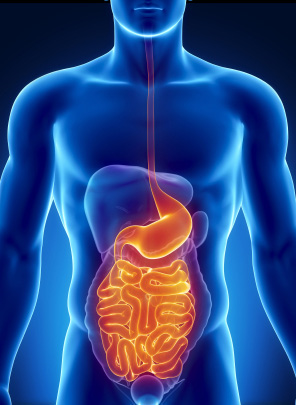 SOCIOECONOMIC ASPECTS OF THE MANUFACTURE OF CLOTHING
2.1- WAGES OF WORKERS
WAGES OF VERY LOW WORKERS
2 DOLLARS A DAY MORE OR LESS 1.80 A DAY
CIFRA DE NEGOCIO DE LA VENTA DE ROPA 3 MILLONES DE DOLARES
Labor conditions
2.4